Introduction to the OSCAR/Surface Instrument Catalogue (and how to use it)
Jörg Klausen, MeteoSwissjoerg.klausen@meteoswiss.ch
Motivation
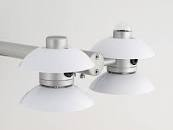 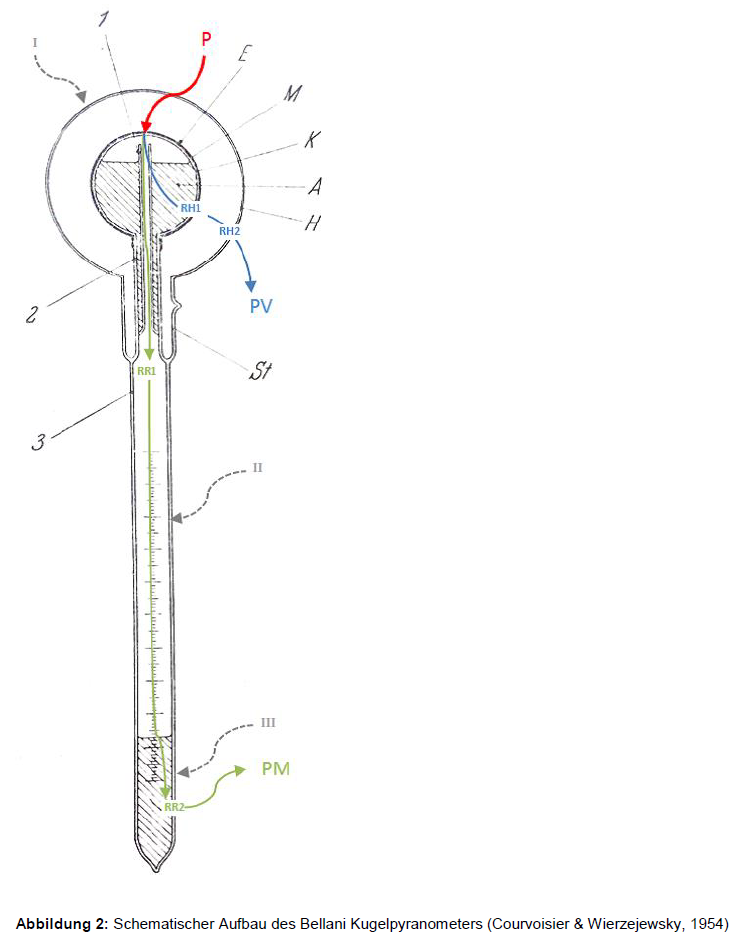 Instrument and exposure information is essential to understand the quality of observations.

OSCAR/Surface provides an instrument catalogue that makes it easy for users to select from and document their observations.

The instrument catalogue is very incomplete at present and we need you to make it more comprehensive!
What we will learn …
Find instruments in use
Using the web interface
Add a new instrument to the catalogue
Pre-requisites
Using the web interface
Update instrument characteristics in the catalogue
Add an instrument to one or more observations
Add instruments to the catalogue 
Using the XML submission web interface
Using the API
Find instruments in use
https://oscar.wmo.int/surface
> Search > Instruments
Example:
Lufft AWS

Returns a map and a list of stations where a particular instrument model is (or was) in use
Demo
Add a new instrument to the catalogue
Pre-requisites
Need an account as ‘Instrument expert’
 To request this function, open a support ticket.
Add a new instrument to the catalogue
Using the web interface
Log-in
> Management > Instruments > Add instrument
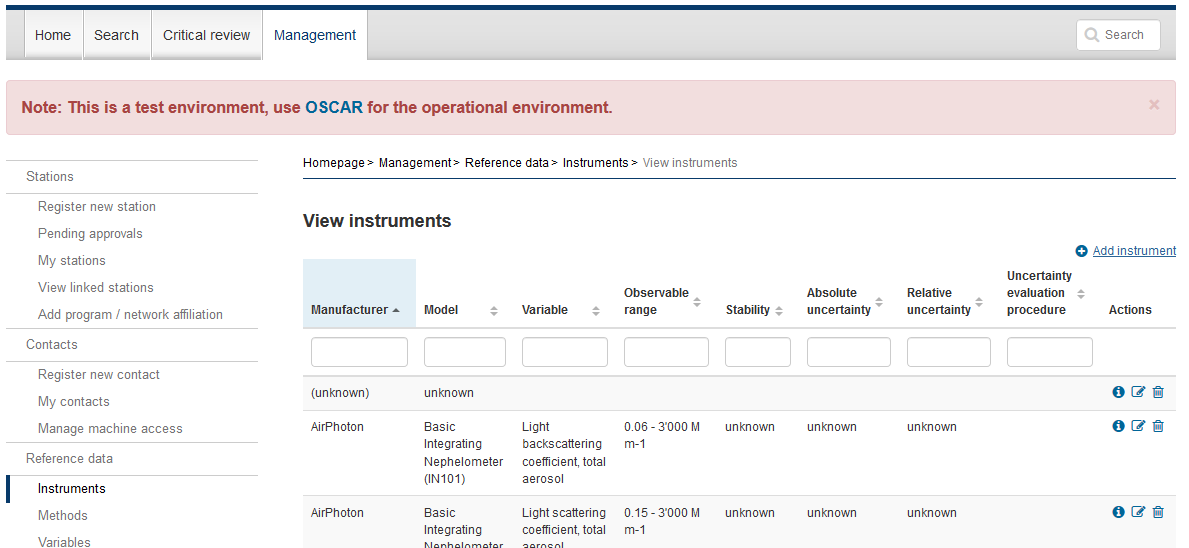 Demo
Update instrument characteristics in the catalogue
Log-in
> Management > Instruments >




 change on the level of instrument or observed variable
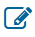 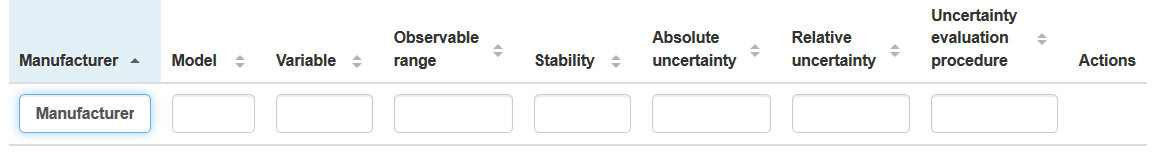 Demo
Add an instrument to one or more observations
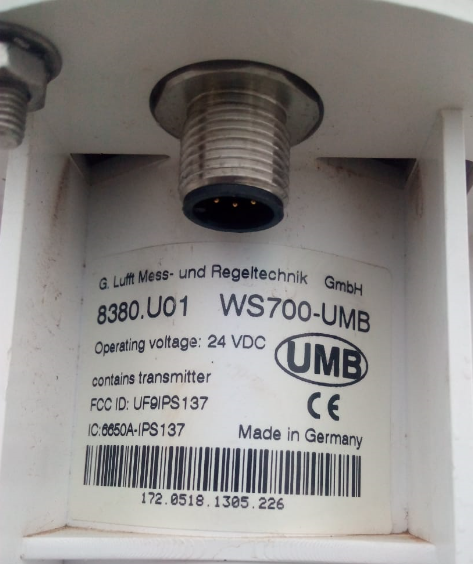 Log-in
Find station > Edit station
Find observation, 
Find deployment > 
Edit instrument, or 
Add instrument  Simply select from catalogue and add more info
Add deployment >
Add instrument  Simply select from catalogue and add more info
s/n 172.0518.1305.226
Demo
Add new instrument(s) to the catalogue
Create WMDR-compliant XML file
See https://github.com/joergklausen/oscar-instrument-catalogue
Demo
[Speaker Notes: You can use the XML template and – for example – a Python script to generate the final XML file, or
You can edit the template manually, replacing the placeholders with real information, and then save it as an XML file.]
Add new instrument(s) to the catalogue
Create WMDR-compliant XML file
See https://github.com/joergklausen/oscar-instrument-catalogue 
Upload using the XML submission web interface
> Management > XML Submission
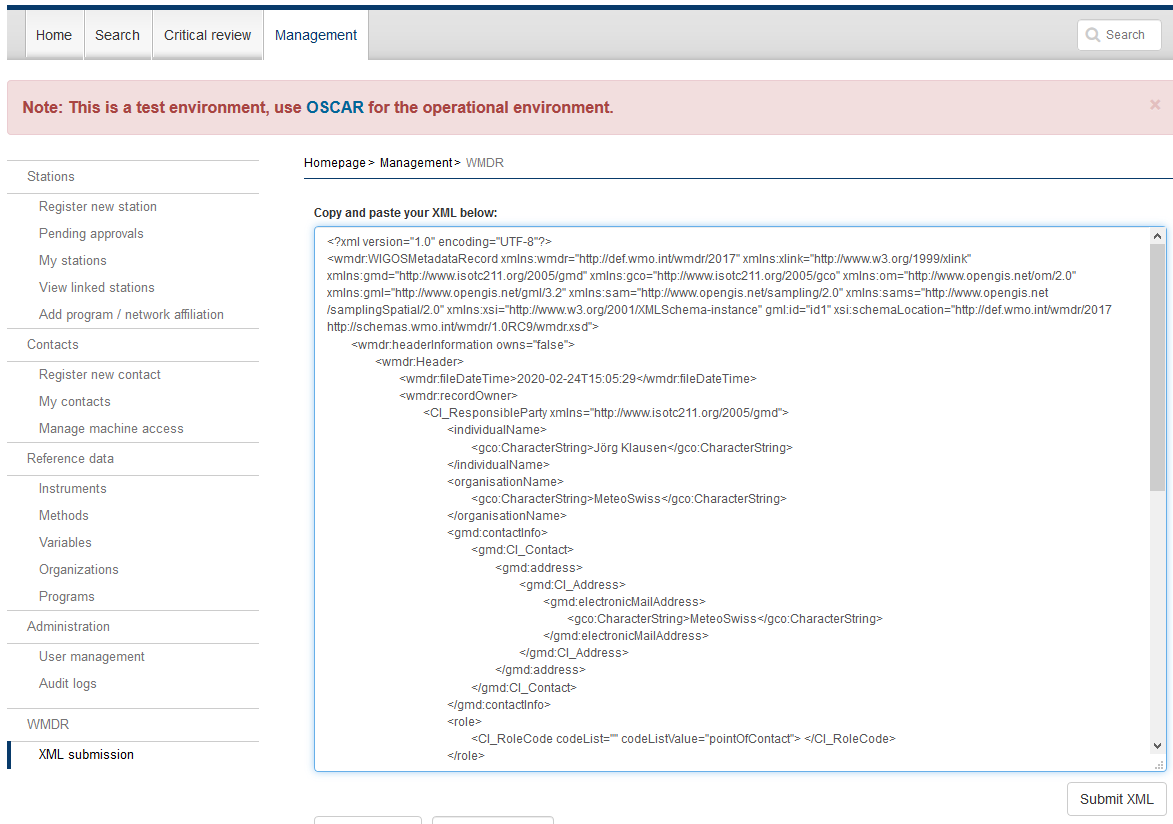 Demo
[Speaker Notes: You can use the XML template and – for example – a Python script to generate the final XML file, or
You can edit the template manually, replacing the placeholders with real information, and then save it as an XML file.]
Add new instrument(s) to the catalogue
Upload using the OSCAR/Surface API
Log-in
> Management > Manage machine access






Run a script to upload XML
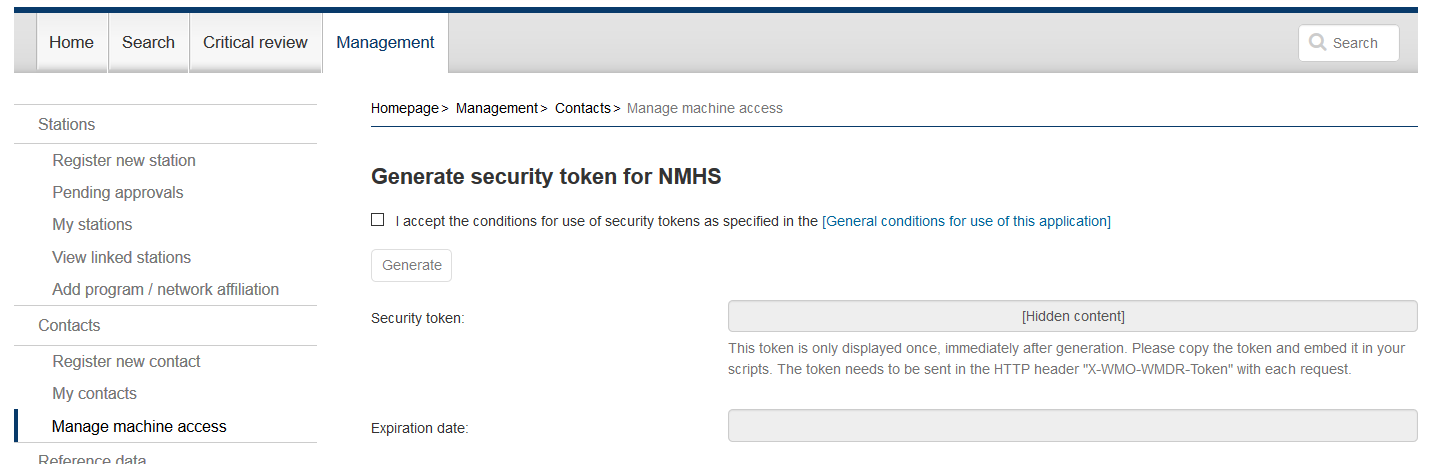 Demo
Conclusions
Several ways to add to and use the instrument catalogue

Please always try with https://oscardepl.wmo.int/surface  before moving to the real https://oscar.wmo.int/surface 

For more information and support
Open a support ticket in OSCAR/Surface

Thank you & «happy OSCARing for your instruments»
Questions?